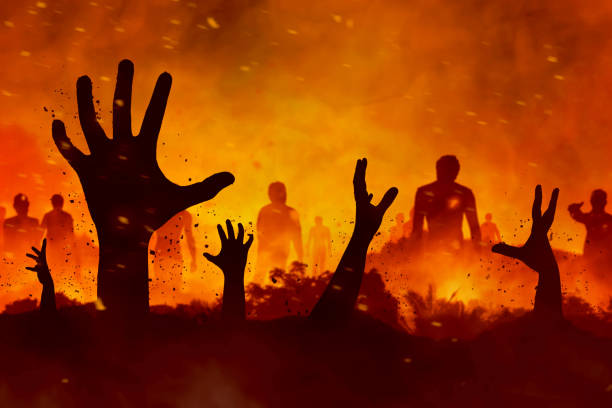 The Devil Knows…
“Be sober, be vigilant; because your adversary the devil walks about like a roaring lion,seeking whom he may devour.”
1 Peter 5:8
Richie Thetford									                 www.thetfordcountry.com
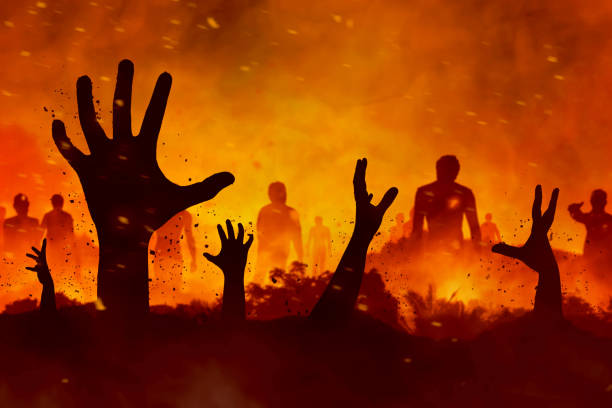 The Devil Knows…
That Jesus is the Son of God
Matthew 4:1-11
Who every accountable child belongs to
God – John 1:12; Philippians 2:15-16
Devil – Acts 13:8-10; 1 John 3:10
That most people have already been secured
Romans 1:20-32; 2 Thessalonians 1:7-9
Richie Thetford									                 www.thetfordcountry.com
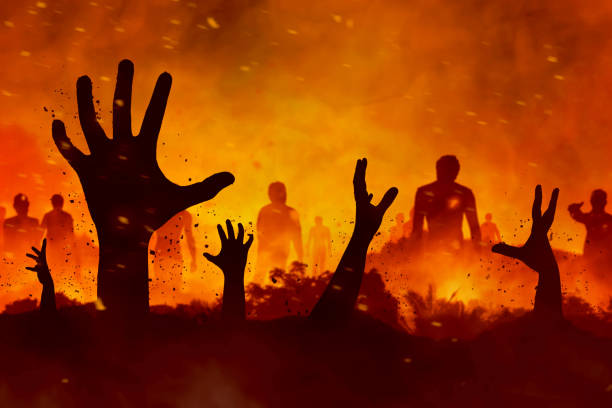 The Devil Knows…
That most people don’t realize that:
He is powerful (Ephesians 2:1-2; 6:12)
He is subtle and deceives men (Gen 3:1-7; 2 Cor 11:3)
He is the father of lies (John 8:44)
He is deceitful, a master of disguise (2 Cor 11:14-15)
He is wicked (1 John 2:13)
Richie Thetford									                 www.thetfordcountry.com
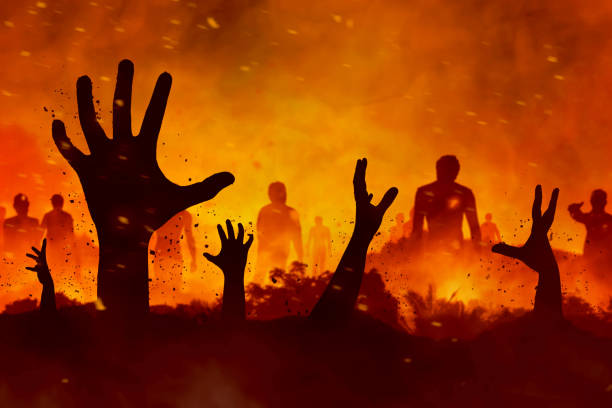 The Devil Knows…
He needs to concentrate his efforts onthose in God’s Kingdom, the Church
To get them to practice sin any way he can (1 John 3:8)
To cause one to procrastinate (Luke 8:12)
To disguise himself as friendly and helpful (1 Cor 15:33)
To get Christians to tolerate one “pet” sin (1 Cor 5:6-7) 
To get Christians to become discouragers (Eph 4:29)
Richie Thetford									                 www.thetfordcountry.com
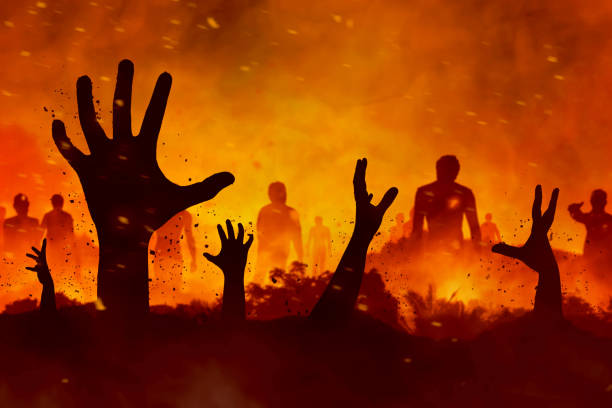 The Devil Knows…
That he has lost those that:
Study (2 Timothy 2:15; Hebrews 11:6)
Practice Righteousness (Romans 12:1-2; 6:17-18)
Watch for him (Acts 20:28-31)
Resist him (James 4:7)
Fight against him (Ephesians 6:11-16)
Are faithful until death (Revelation 2:10)
Richie Thetford									                 www.thetfordcountry.com